Is dit wel kledij?
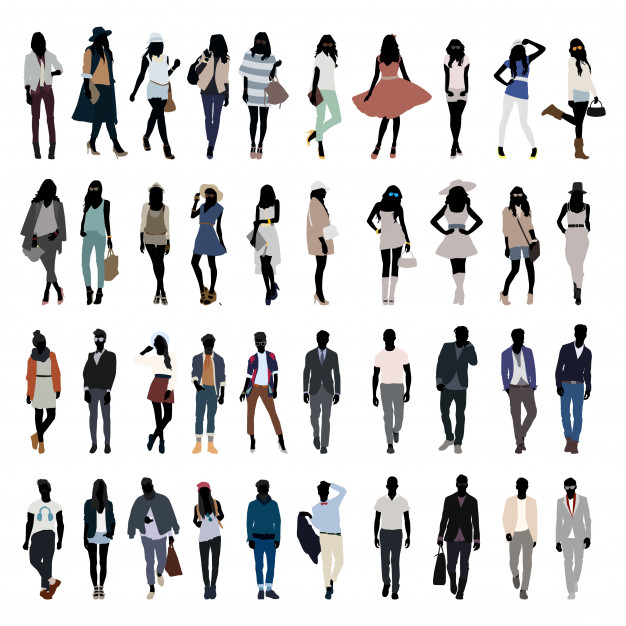 Muzische vorming – Bewegingsexpressie
Juf Lore
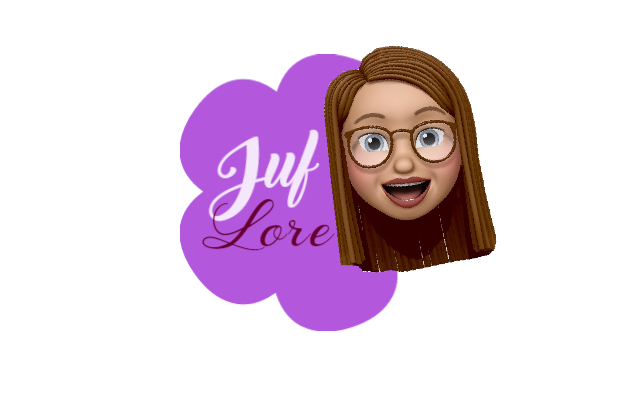 Zesde leerjaar – thema mode
Doelenin deze les leer je:
Materiaal
Voor deze les heb je een aantal materialen nodig. Neem de volgende materialen erbij: 
een sjaal;
een broek;
een schoen; 
een T-shirt;
een sok;
een hoed of muts (hoofddeksel).
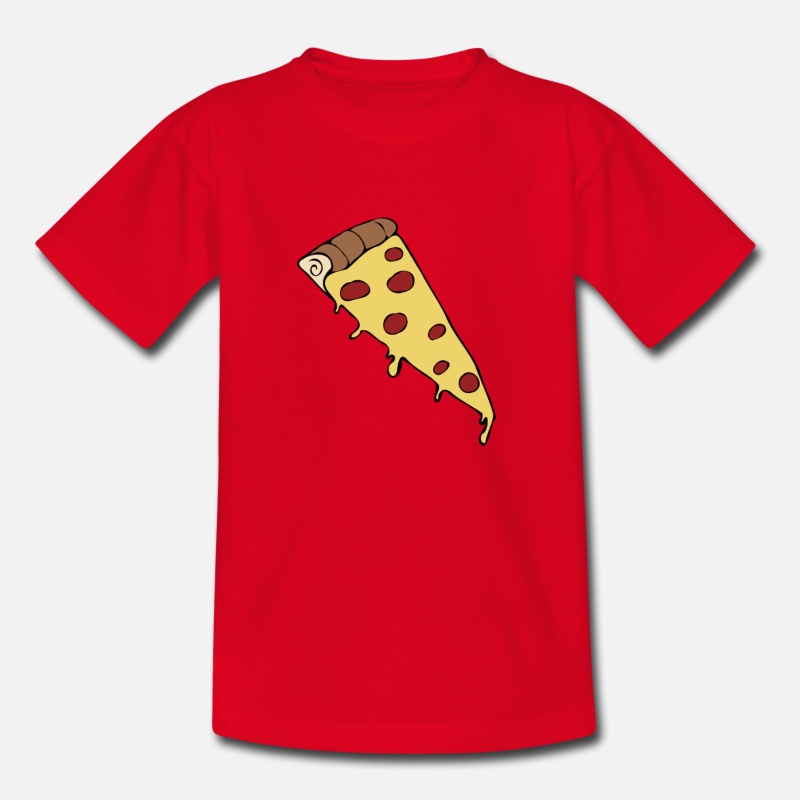 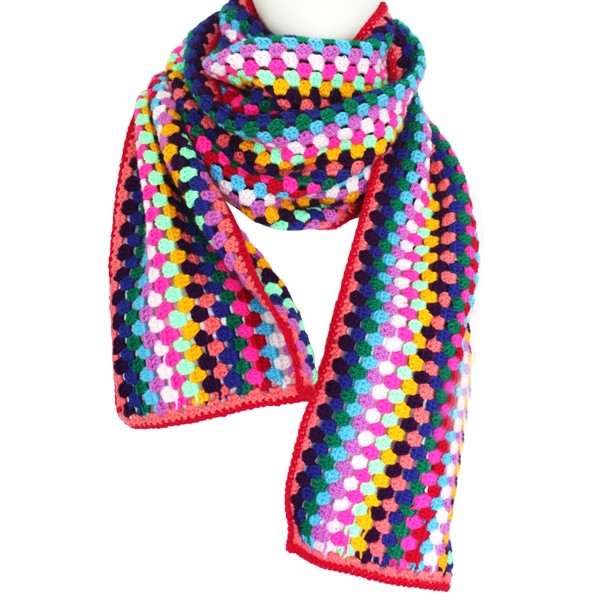 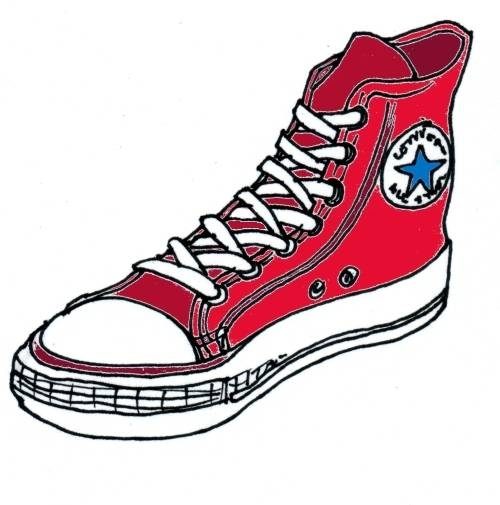 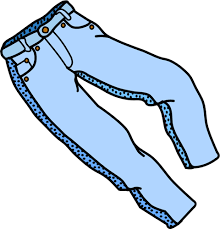 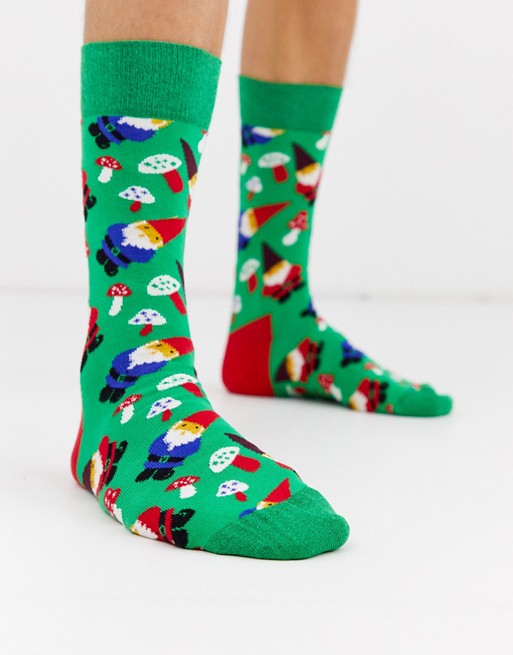 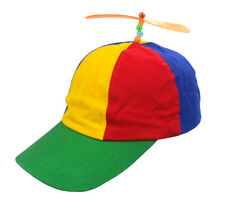 Bekijk het volgende filmpje en antwoord op de vragen in de volgende dia
Verstrooide professors
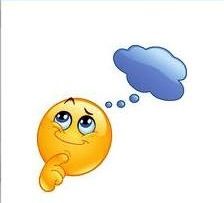 Wat deden de professors? 
Waarom is dit zo raar? 
Wat voor voorwerp is dit echt en waarvoor wordt het gebruikt? 
Welke andere betekenis zou jij het voorwerp nog geven?
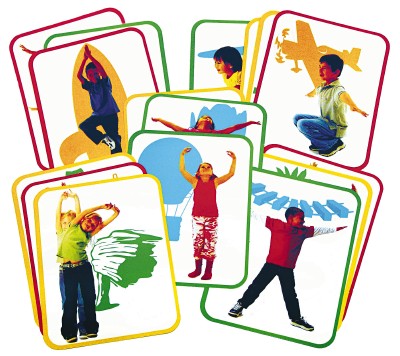 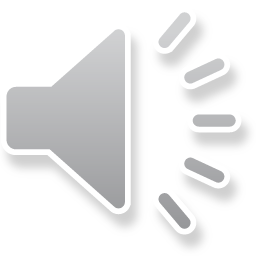 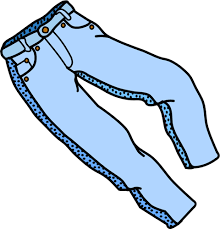 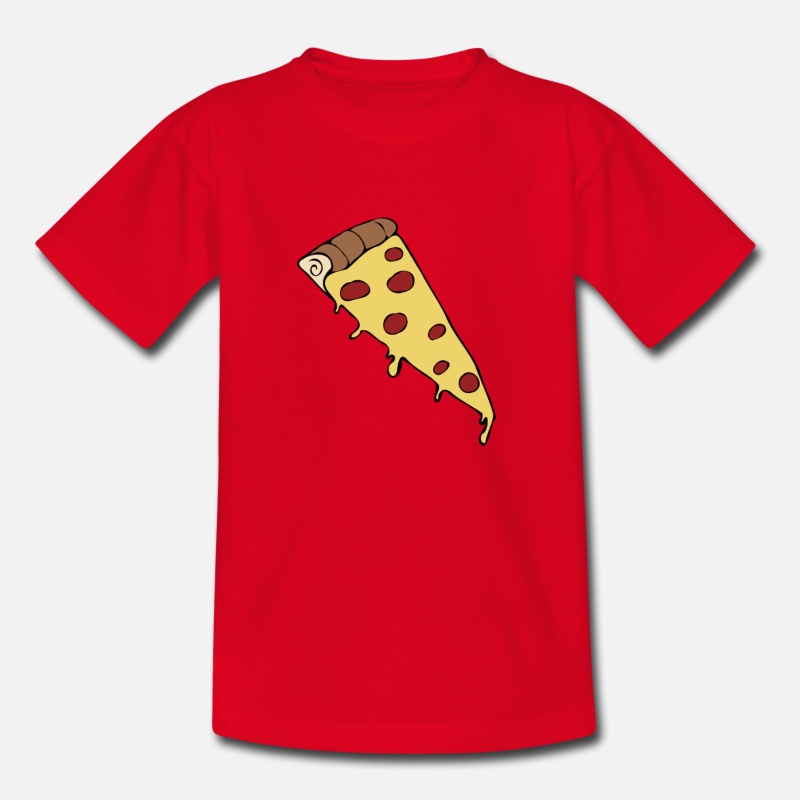 Kriskras
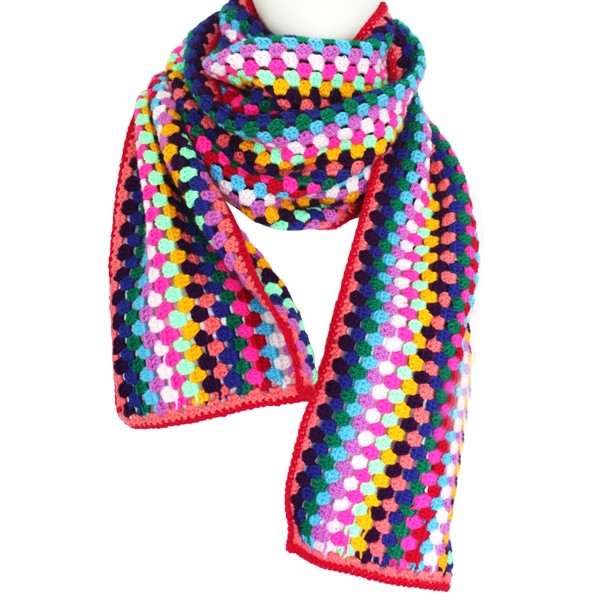 kledingstukken verspreiden;
 wandelen;
 geen muziek = bewegen;
 groot of klein; 
 traag of snel; 
 hoog of laag; 
 elk kledingstuk één keer.
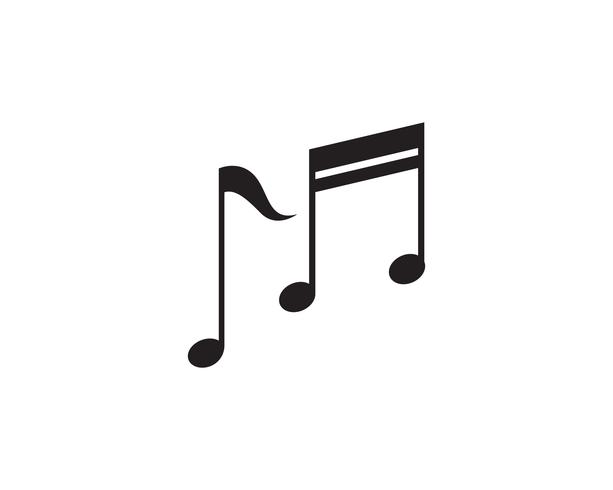 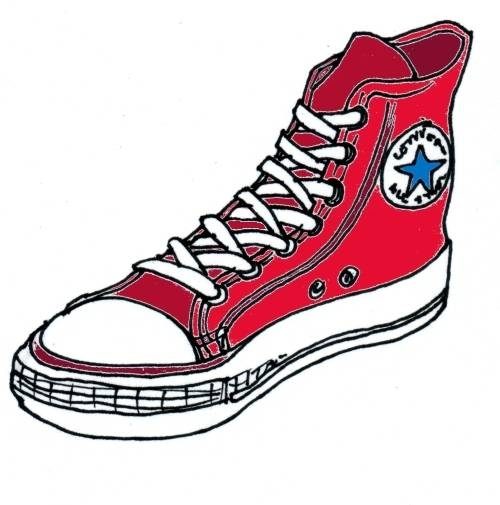 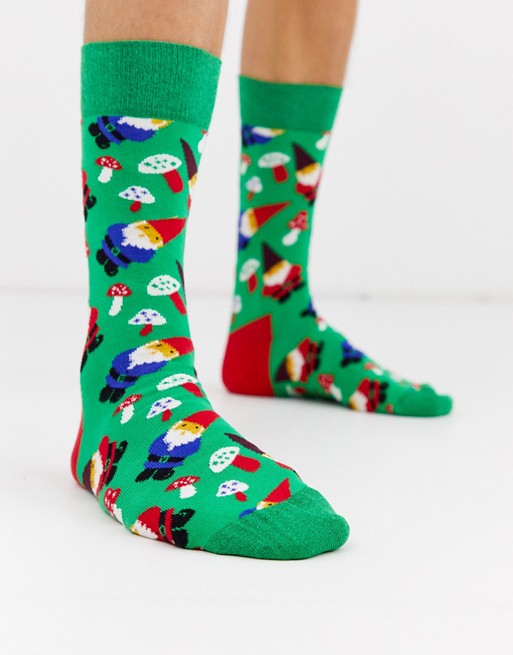 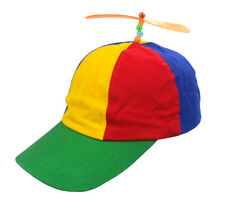 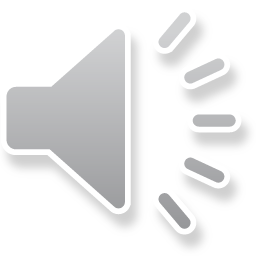 Experimenteren met bewegingen en een kledingstuk
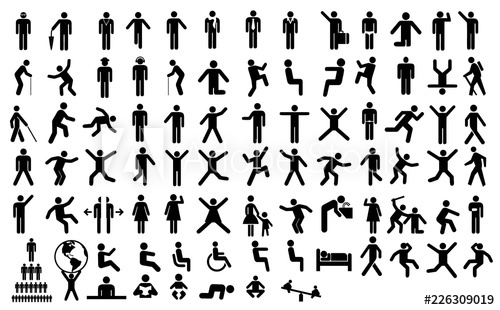 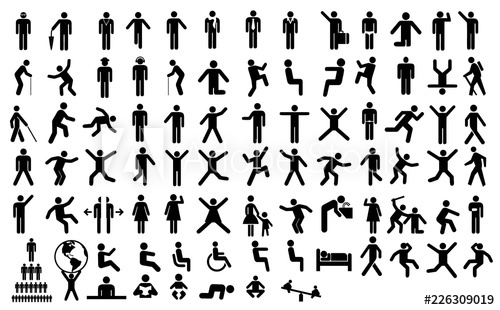 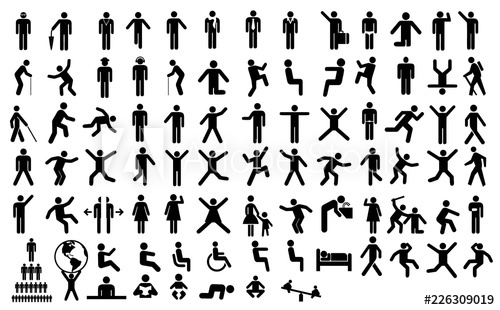 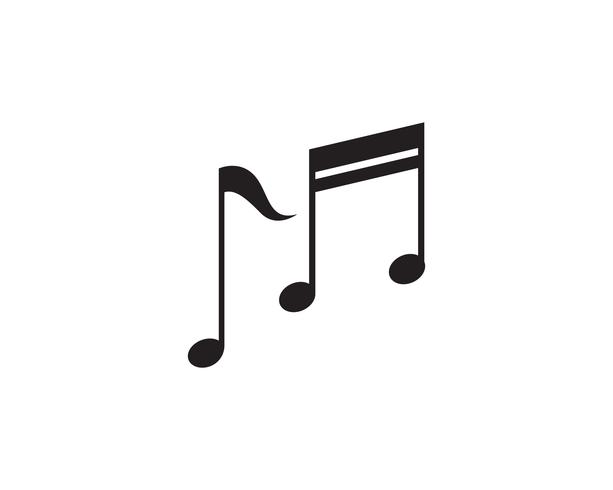 bewegen bij 


 luisteren en uitvoeren bij
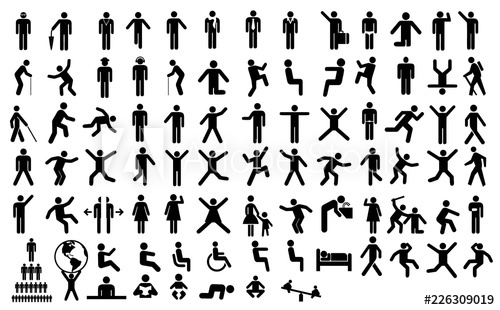 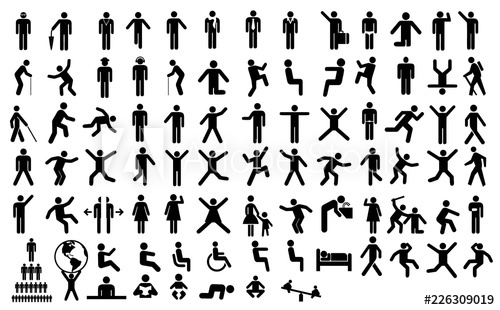 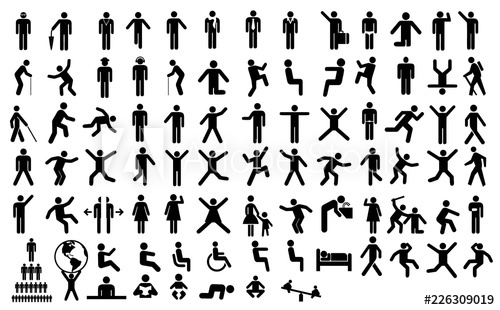 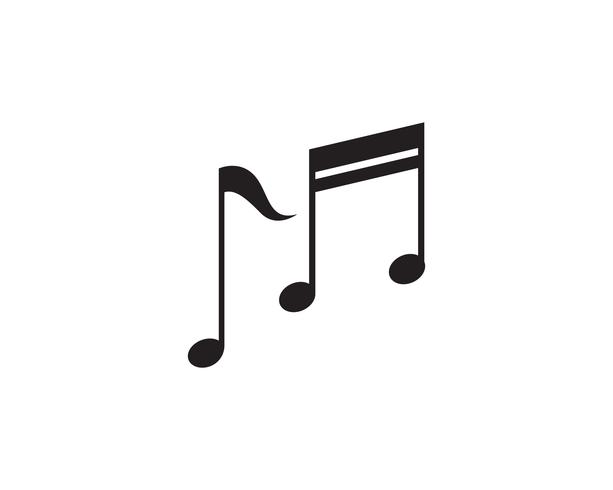 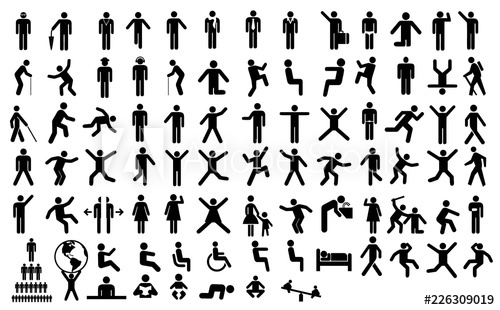 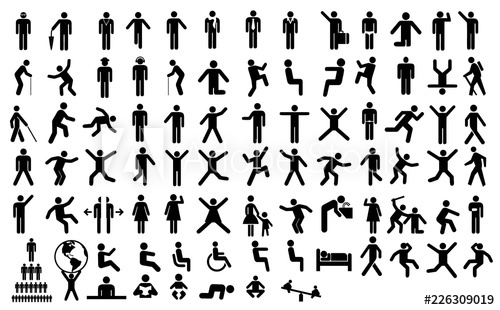 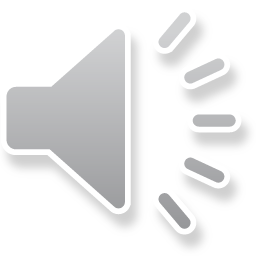 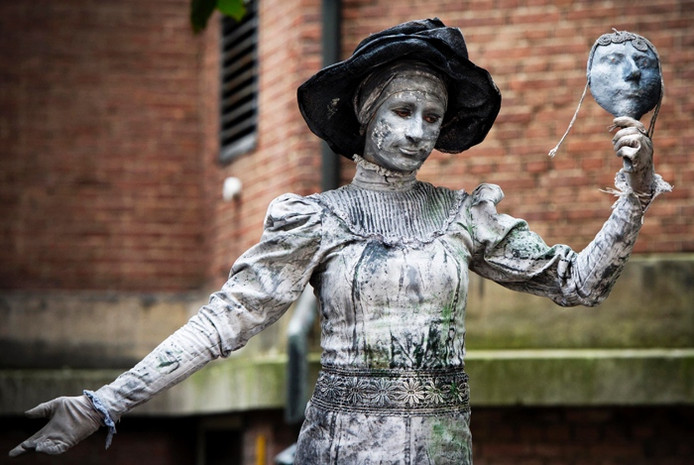 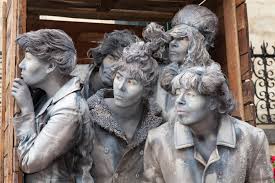 Stilstaande beelden
één kledingstuk; 
 stilstaande pose; 
 andere betekenis of ander gebruik;
 elke pose één keer;
 volbracht = zes verschillende poses.
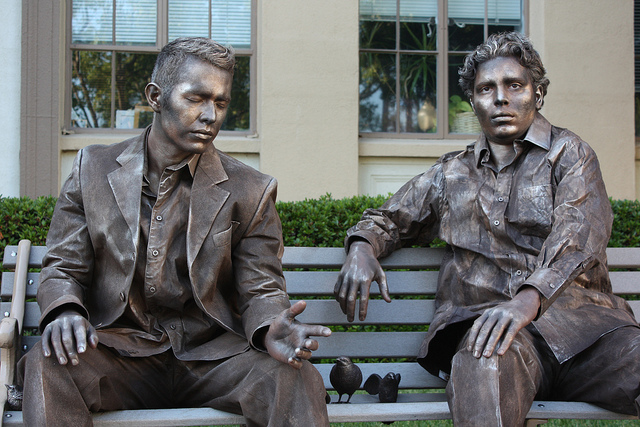 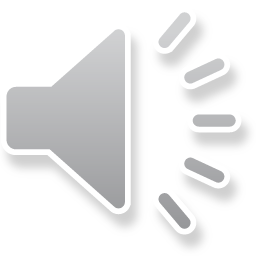 Eindopdracht
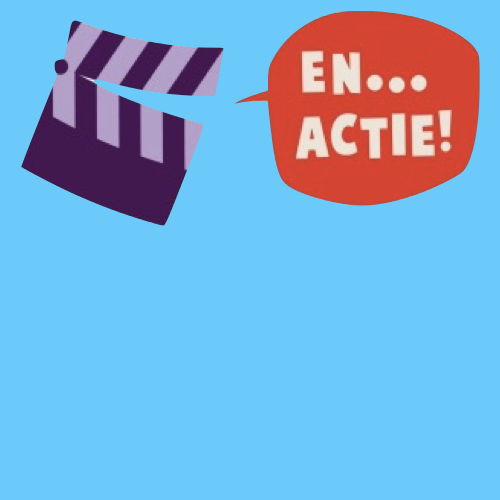 Stilstaande houding 
Drie verschillende bewegingen
Groot/klein
Hoog/laag
Snel/traag 
Stilstaand eindbeeld 
Andere betekenis/ongewoon gebruik kledij

Laatste stap: filmen
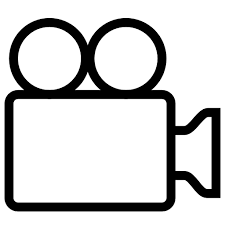 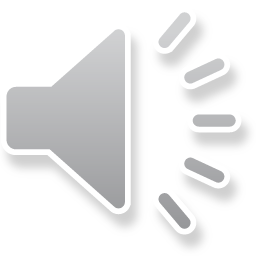 Uploaden
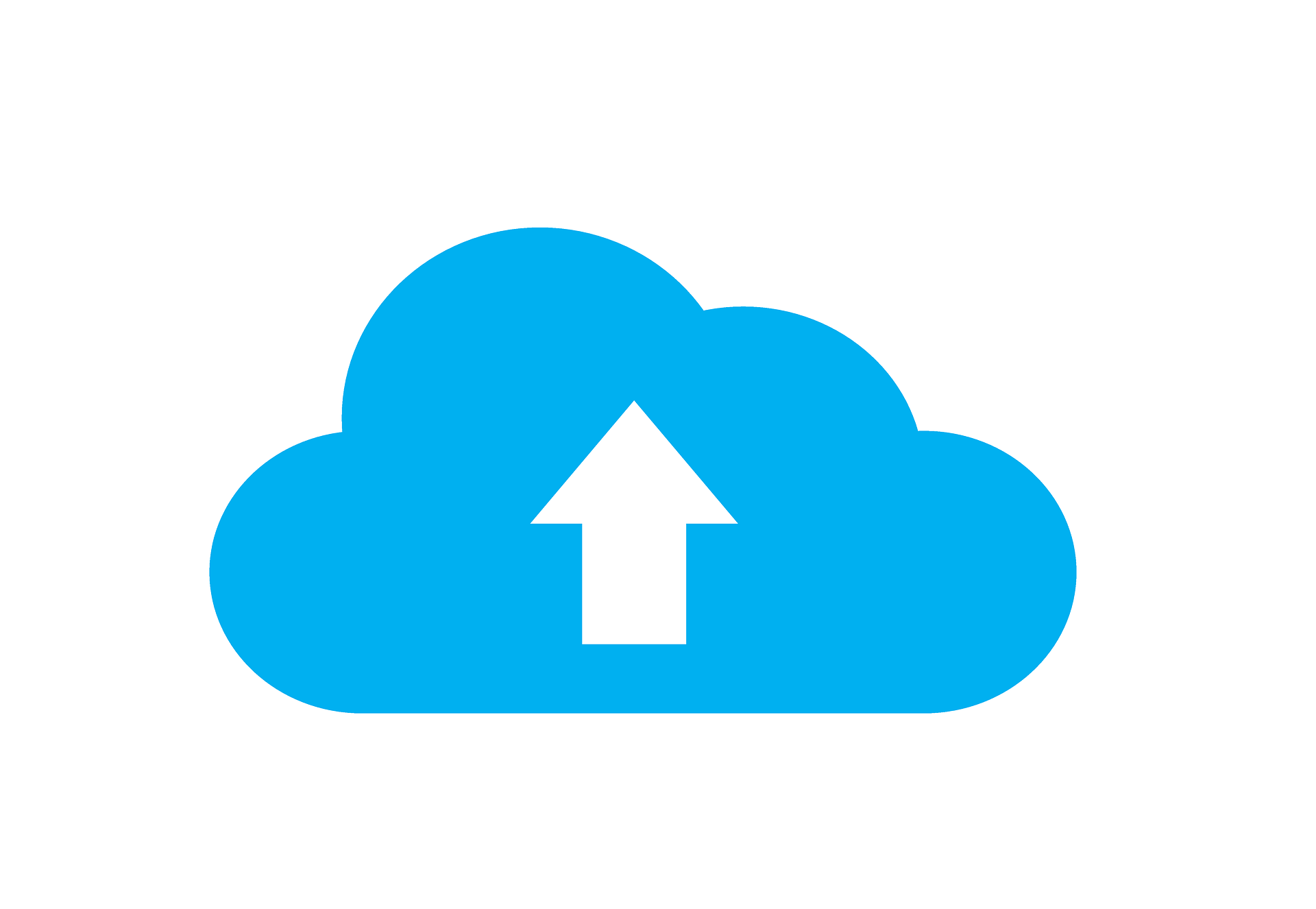 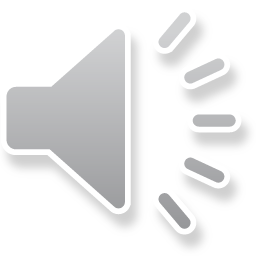 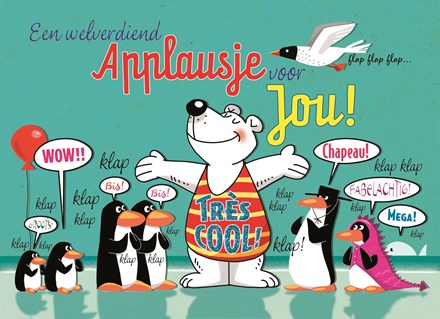